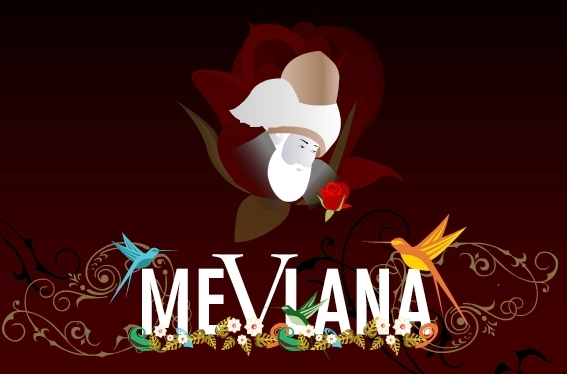 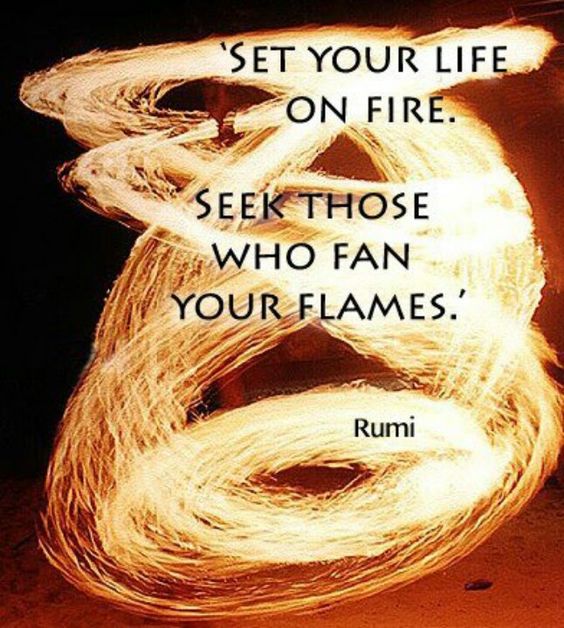 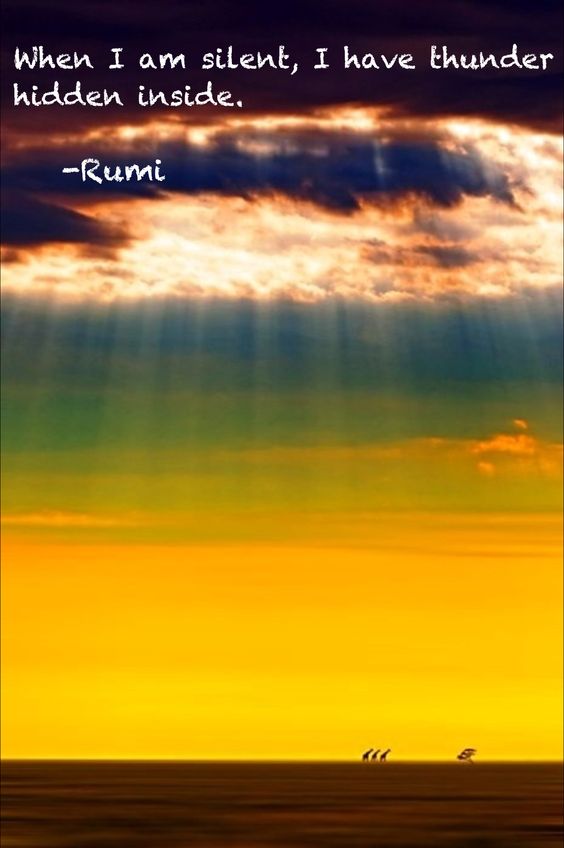 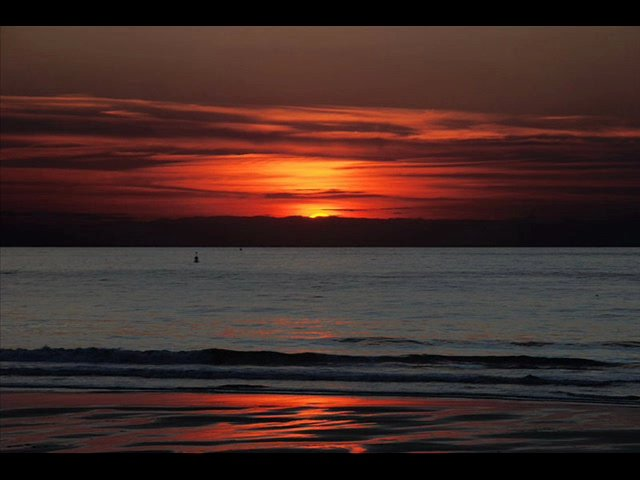 MasterPIECE
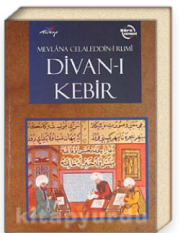 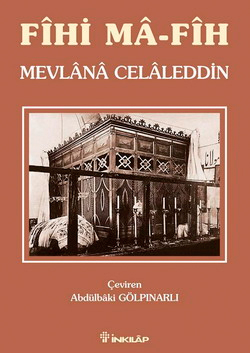 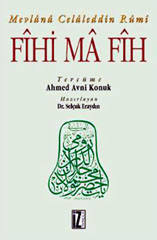 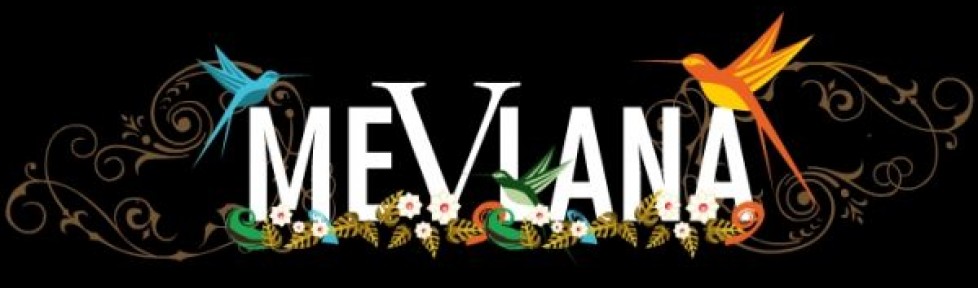 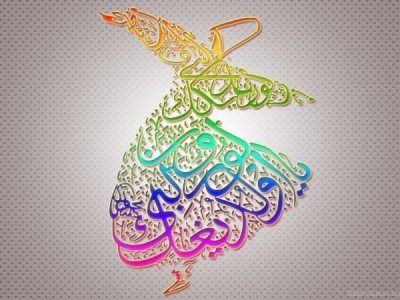 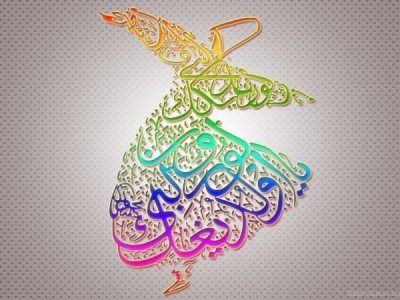